神应允的祈祷
《历代志上》4:9-10
【代上4:9】雅比斯比他众弟兄更尊贵，他母亲给他起名叫雅比斯，意思说：我生他甚是痛苦。
【代上4:10】雅比斯求告以色列的神说：“甚愿你赐福与我，扩张我的境界，常与我同在，保佑我不遭患难，不受艰苦。”神就应允他所求的。
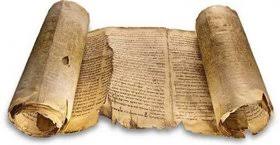 雅比斯名字是“痛苦”之意。人生很无奈，许多事情自己无法决定。
雅比斯的选择：不让过去的痛苦锁定现在，不让现在的缠累影响将来，不让以往的经历成为一生的捆绑。
如何不让过往的疤痕，成为每次回忆的鞭笞呢？
雅比斯的见证是：不管过去多么污秽、阴暗，只要笃信不疑将自己完全交托于神，今天即可充满恩典。不管今天多么沮丧、失败，只要甘心乐意依靠顺服神，明天一定会活出光明喜乐的人生！
雅比斯的尊贵与家庭无关，因为同出于一个家庭，但雅比斯“比他的众兄弟更尊贵”。“尊贵”——就是活出了神起初造人的形象和样式，身上带着神的荣美与属天的馨香之气。
雅比斯的尊贵在于神应允了他的祷告。他的祷告有什么特别之处吗？
一、信心在于神
“雅比斯求告以色列的神。”（代上4:10上）
1、雅比斯把痛苦带到耶和华神面前——雅比斯将自己带到神的面前。
2、没有神的信心是盲目的自信，没有行为的信心是死的教条。
【太17:20】耶稣说：“是因你们的信心小。我实在告诉你们，你们若有信心像一粒芥菜种，就是对这座山说，‘你从这边挪到那边’，它也必挪去，并且你们没有一件不能作的事了。” 
3、靠知识无法挽救取死的身体，靠自己无法活出属天的生命价值。 
【箴3:7～8】不要自以为有智慧，要敬畏耶和华，远离恶事。这便医治你的肚脐，滋润你的百骨。
神侧耳倾听痛苦人忧伤恳切的祈祷，擦干儿女们仰望祂的泪水。 
【出2:24～25】神听见他们的哀声，就记念他与亚伯拉罕、以撒、雅各所立的约。 神看顾以色列人，也知道他们的苦情。
【诗51:17】神所要的祭，就是忧伤的灵。神啊，忧伤痛悔的心，你必不轻看。
【赛57:18】我看见他所行的道，也要医治他，又要引导他，使他和那一同伤心的人再得安慰。
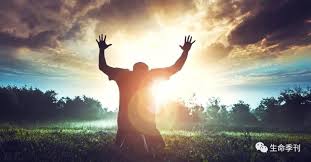 二、打开眼界，扩充心界
“甚愿你赐福与我，扩张我的境界，常与我同在，保佑我不遭患难，不受艰苦。”（代上4:10中）
祷告中四个“我”并不是主语，仅是受词，一切源于“你”——神的恩赐。主的儿女决不可只顾念自己，而要体恤别人的需要，为别人求祝福。 【雅4:3】你们求也得不着，是因为你们妄求，要浪费在你们的宴乐中。“妄求”——毫无价值。“宴乐”——满足私欲。凡只为今生谋利的，都是在虚度时光，都是在耗费生命。 
“扩张我的境界”，不是扩张地上的地界、增加财富的产业、获取看得见的好处。雅比斯求神“扩张”的是“眼界”——泪目中的专注；“扩张”的是“心界”——痛苦中的胸襟。要以神的心为心，神的意为念。
神的意念高过我们的意念（赛55:9）：【路6:35】你们倒要爱仇敌，也要善待他们，并要借给人不指望偿还，你们的赏赐就必大了，你们也必作至高者的儿子，因为祂恩待那忘恩的和作恶的。【罗12:14】逼迫你们的，要给他们祝福，只要祝福，不可咒诅。【腓2:4-5】各人不要单顾自己的事，也要顾别人的事。你们当以基督耶稣的心为心。
【创12:2】我必叫你成为大国。我必赐福给你，叫你的名为大，你也要叫别人得福。 
【彼前3:9】不以恶报恶、以辱骂还辱骂，倒要祝福，因你们是为此蒙召，好叫你们承受福气。
当年亚伯拉罕先从神得福，之后去祝福别人。新约告诉我们，要先去祝福别人，而后从神承受福气。
三、交托为主用
“神的手常与我同在。”（代上4:10下和修版）
【书4:24】要使地上万民都知道耶和华的手大有能力，也要使你们永远敬畏耶和华你们的神。’” 
【拉8:31下】我们神的手保佑我们，救我们脱离仇敌和路上埋伏之人的手。
【代上21:13】大卫说：“我愿落在耶和华的手里，因为祂有丰盛的怜悯。” 
【赛62:3】你在耶和华的手中要作为华冠，在你神的掌上必作为冕旒。
“神的手”是引导的手、得胜的手、保护的手。神的手“同在”，是为了归正和带领我；是为了看顾和保守我；神大能得胜的手彰显在我的身上，我的生命就不再一样。
【启3:19】凡我所疼爱的，我就责备管教他，所以你要发热心，也要悔改。
【提后2:21】人若自洁，脱离卑贱的事，就必作贵重的器皿，成为圣洁，合乎主用，预备行各样的善事。
“保佑我不遭患难，不受艰苦”。
不要因我遭受的“痛苦”，成为别人的难处；不要因我经历的患难，却叫别人感觉到痛苦。
【林前10:24】无论何人，不要求自己的益处，乃要求别人的益处。 
【加2:20】我已经与基督同钉十字架，现在活着的不再是我，乃是基督在我里面活着；并且我如今在肉身活着，是因信神的儿子而活，祂是爱我，为我舍己。
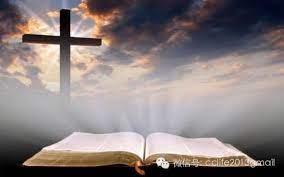 寒冬酷暑愁煞人，山险岭峻路难寻；
看似滴水穿石过，无奈半路程咬金。
事与愿违常不顺，巴望一朝命改运；
若想苦盅变福杯，唯有悔改归顺神。
耶稣十架成救恩，宝血除罪憾我心；
死去旧造活新生，主爱爱我爱更深！
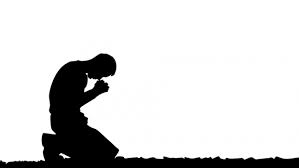